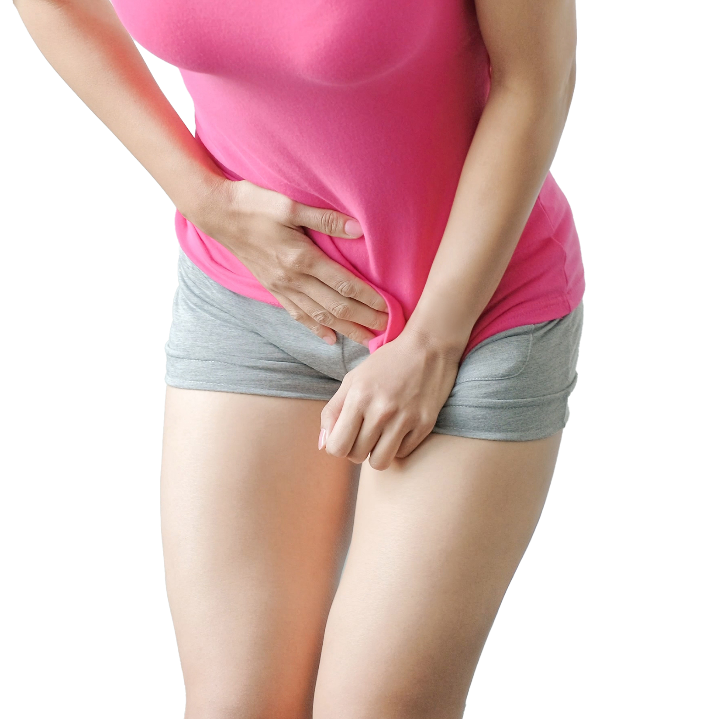 Interaktivt verktøy for tilbakevendende urinveisinfeksjoner hos pasienter som utfører ren intermitterende kateterisering
Utdanningsmateriell for helsepersonell , utviklet i sammarbeid med helsepersonell.
Hvordan bruke dette verktøyet
Grunnleggende informasjon om UVI
Start her
[Speaker Notes: Dette materialet er utviklet sammen med helsepersonell fra Sverige, Danmark, Italia og Spania og følger EAUN IC-retningslinjer fra 2024.
Den er rettet mot helsepersonell som møter pasienter med tilbakevendende UVI, og som også utfører RIK.
Målet er å legge til rette for at helsepersonell kan finne den beste behandlingsveien og bruke materialet som en sjekkliste.]
Sist sett
Egendefinert fremvisning ˃
Vis konferansestyrevisning
Skjerm ˃
Pilalternativer ˃
Innstillinger for teksting ˃
Kamera ˃
Hold lysbildene oppdatert
Oppdater lysbilder
Hjelp
Avslutt fremvisning
Hvordan bruke dette verktøyet
Presentasjonen må lastes ned og i presentatørvisning for full funksjonalitet (som betyr å kunne klikke hyperkoblinger OG lese informasjonen i notater samtidig)
Start en lysbildefremvisning
Trykk på knappen med tre prikker
Velg Vis konferansestyrervisning

Nyttige snarveier;
F5 = Vis i presentasjonsmodus
ESC = Avslutt presentasjonsmodus
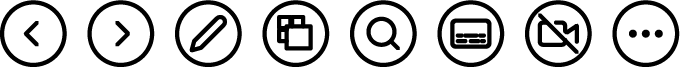 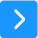 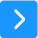 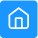 [Speaker Notes: Følg disse tre trinnene for å ha de riktige innstillingene for det interaktive verktøyet.]
Grunnleggende informasjon om UVI (målet med dette materialet)
Antibiotikaresistens er en global trussel, det er derfor viktig å redusere risikoen for å få UVI og finne de beste behandlingsalternativene.
Dette interaktive undervisningsmaterialet er ment for helsepersonell som møter pasienter med tilbakevendende urinveisinfeksjoner ( rUVI ) og bruker intermitterende kateterisering (RIK).
Du kan bruke den som en «sjekkliste» for å finne den best mulige behandlingsplanen.

Definisjon for tilbakevendende urinveisinfeksjon ( rUVI ) = 3 eller flere infeksjoner i løpet av ett år eller to infeksjoner på seks måneder.
Ref: Aggarwal et al., StatPearl , 2024
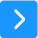 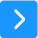 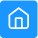 [Speaker Notes: Hovedmålet med dette materialet er å utvikle et interaktivt pedagogisk verktøy om hva som skal undersøkes og behandles når en person som kateteriserer får tilbakevendende urinveisinfeksjoner.
Den er ment å fungere som en «sjekkliste» for å finne best mulig behandlingsvei med foreslåtte intervensjoner til bruk på en trinnvis måte. Lenker til vår brukervennlige Wellspects utdanningsportal er inkludert .
Det sekundære målet er å gi forbedret, individualisert UVI-risikoreduksjon og behandling mot tilbakevendende UVI, og redusere overforskrivning av antibiotika som fører til antibiotikaresistens.

Økt antibiotikabruk i verden får bakterier til å tilpasse seg og utvikle nye måter å redusere antibiotikaeffektiviteten. Når ny antibiotikaresistens utvikler seg, er det bare de resistente bakteriene som overlever og overfører sitt DNA med resistente mønstre fra generasjon til generasjon.
Resistens mot spesifikke antibiotika kan kreve bruk av bredspektrede antibiotika og forlenge både behandlingsperiode og restitusjon med risiko for bivirkninger.

Alle antibiotika påvirker den naturlige bakteriefloraen og sammensetningen av ulike bakterier (de i symbiose og de som er sykdomsfremkallende), noe som fører til at individet blir mer følsomt for bakteriell invasjon . Gjentatte antibiotikabehandlinger kan derfor bidra til tilbakevendende urinveisinfeksjoner. Dette er en ond sirkel som må brytes.
Ved hjelp av denne sjekklisten kan vi sikre at alle risikofaktorer er identifisert og håndtert. Det er vårt håp å bidra til at pasienten får en bedre RIK-behandling og høyere livskvalitet.]
Grunnleggende informasjon om UVI Risikofaktorer for UVI delt inn i fire deler
1. Generelle betingelser
Høyt intravesikalt trykk/ nedsatt blærefunksjon
Individets imunforsvar
Tarmdysfunksjon
Diabetes
Alder og kjønn
2. Lokale urinveistilstander
Botulinumtoksin A-injeksjoner
Urodynamiske undersøkelser
Blære og nyrestein
Unormale anatomiske forhold , f.eks. blæredivertikler eller cystocele
Bakteriell virulens
Tidligere UVI
3. Bruker Complance/overholdelse
Tømningsfrekvens
Væskeinntak
Uren prosedyre
Utilstrekkelig opplæring i RIK-terapi
Resturin på grunn av feil utføring av prosedyren
4. Intermitterende kateterisering
Sår og skader i urinrør og blære PGA produkt
Resturin PGA produkdesign
Bakterier ført inn med produkt
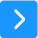 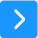 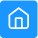 Kennelly et al 2019
[Speaker Notes: Årsakene til å få en UVI er komplekse, men det er spesifikke risikofaktorer å vurdere for å redusere risikoen.
Risikofaktorene kan deles inn i fire grupper. Alle fire domener av risikofaktorer gjelder for personer som bruker RIK for å tømme blæren. Tre av domenene refererer til faktorer som påvirker pasienten på ulike måter, og det fjerde er selve RIK-prosedyren. Selv om RIK er gullstandard og er assosiert med mindre alvorlige UVI og ytterligere komplikasjoner sammenlignet med inneboende, er det fortsatt en høyere risiko for å få en UVI sammenlignet med normal tømning.
Vennligst gå gjennom de viktigste risikofaktorene for hvert domene nedenfor, og den komplette listen er i lysbildet. 
Generelle faktorer er:
- Individets immunsystem og hvis tidligere antibiotika ble brukt , noe som kan ha påvirket balansen mellom "gode" og "dårlige" bakterier.
- Dysfunksjon i tarmen siden forstoppelse kan forårsake ufullstendig blæretømming.
-Alder er en risikofaktor og postmenopausale kvinner har høyere risiko på grunn av reduserte nivåer av østrogen.
Vanlige symptomer på østrogenmangel i skjeden kan være urintrang og gjentatte urinveisinfeksjoner. Disse symptomene øker ofte med alderen. Aktuelt østrogen er en svært effektiv behandling og kan tilbys de aller fleste kvinner (sjekk kontraindikasjoner).
- Kjønn er også en faktor, og kvinner har høyere risiko enn menn på grunn av kortere urinrør og kortere avstand for bakterier å reise. I tillegg er urinrørsåpningen og endetarmen nærmere hos kvinner sammenlignet med menn.
-Neurogen blæredysfunksjon (med høyere blæretrykk), f.eks. personer med SCI eller MS.
Personer med høy grad av skade har større risiko for UVI ( Farrelly , Scand J Urol., 2020).
-Funksjonsvariasjoner (dersom pasienten trenger assistent på grunn av psykiske og fysiske funksjonshemninger).

2. Lokale faktorer er:
-Hvis den enkelte hadde tidligere UVI, er det lettere å få dem igjen.
-Blærestein/nyrestein er kjente risikofaktorer for UVI.
-Unormale anatomiske forhold, f.eks. blære diverticula eller cystocele. Link for å forklare denne tilstanden: Cystocele - Wellspect

3. Brukersamsvar (faktorer som er spesifikke for hver enkelt person) :.
-Utilstrekkelig væskeinntak (vann , ikke kaffe eller lignende) kan øke risikoen for UVI ved å redusere den totale urinproduksjonen og forhindre fortynning av bakterier.
-Ikke-hygienisk RIK-prosedyre, (hånd- og kjønnshygiene bør gjøres i henhold til lokale retningslinjer)
-Utilstrekkelig opplæring om RIK-prosedyren (pedagogiske veiledninger av RIK-materiale kommer senere i dette materialet)
-Rester av urin i blæren på grunn av feil kateteriseringsteknikk.
4. RIK i seg selv utgjør en økt risiko for urinveisinfeksjon sammenlignet med normal tømning siden det skyller ut bakterier:
-Hvis kateteret ikke opprettholder sin smøring under hele kateteriseringen, kan det oppstå mikrotraumer i urinrøret og blæren.
-Hvis kateteret ikke klarer å tømme blæren helt (f.eks. hvis kateteret ikke er langt nok) eller hvis feil RIK-teknikk brukes.
-Hvis fremmede bakterier føres inn i urinrøret via kateteret.]
Grunnleggende informasjon om UVI Typer urinveisinfeksjoner
Urinveisinfeksjoner kan deles inn etter plassering og alvorlighetsgrad:
Nedre urinveisinfeksjoner (cystitt)
Øvre urinveisinfeksjoner (når nyrene er påvirket)
Komplisert UVI: Strukturell eller funksjonell forstyrrelse i urinveiene eller ved underliggende sykdom
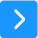 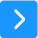 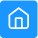 [Speaker Notes: UVI er en bakteriell infeksjon som påvirker en del av urinveiene. Urinen inneholder mye væske, salter og avfallsstoffer. Når bakterier formerer seg i urinen, angriper de slimhinnen og forårsaker UVI.

Urinveisinfeksjoner kan deles inn etter plassering og alvorlighetsgrad:

Nedre urinveisinfeksjoner (cystitt)Temp ≤38 °C, CRP ≤30 mg/l. allmentilstand kan være påvirket hos eldre.
Øvre urinveisinfeksjoner (pyelonefritt)Temp ≥38°C, CRP ≥30 mg/l, feber (kan være fraværende hos eldre) og generelle effekter i varierende grad. Ev. frysninger, hodepine, kvalme og oppkast.

En urinveisinfeksjon betegnes som komplisert når det er en samtidig strukturell eller funksjonell forstyrrelse i urinveiene eller når det er en underliggende sykdom som svekker pasientens forsvar mot infeksjonen eller respons på behandling.
Dette materialet er begrenset til tilbakevendende UVI hos personer som utfører IC (mange ganger referert til som kompliserte UVI).]
Grunnleggende informasjon om UVI Hvordan oppstår en UVI?
Urinveisinfeksjoner – en sekvensiell forklaring
Se denne beskrivende trinnvise animasjonen for en klar forståelse av hvordan en UVI oppstår.
Se animasjon
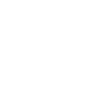 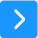 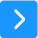 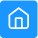 [Speaker Notes: Hvis du er interessert i den trinnvise prosedyren for hvordan en UVI normalt oppstår , klikk på lenken for å komme til vår utdanningsplattform med CPD-akkreditert materiale. 
CPD betyr at læringsaktiviteten har oppfylt standardene og målestokkene for Continuing Professional Development (CPD) og har blitt evaluert for sin kvalitet.]
Grunnleggende informasjon om UVI Viktige aspekter å vurdere for å redusere risikoen for UVI hos kateterbrukere
Ren intermitterende kateterisering er gullstandarden for blærebehandling, men det er en økt risiko for urinveisinfeksjoner (UVI) sammenlignet med naturlig blæretømming.
Se denne korte, beskrivende animasjonen som viser de optimale forholdene for skånsom og vellykket kateterisering for å unngå komplikasjoner som UVI.
Se animasjon
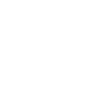 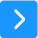 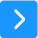 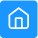 Grunnleggende informasjon om UVI Vanlige symptomer på urinveisinfeksjoner
Stikkende/brennende følelse ved tømming av blæren
Urininkontinens
Økt miksjonsfrekvens
Illeluktende urin og/eller grumsete urin
Lekkasje/økt lekkasje
Smerter over nedre del av magen eller ryggen
Feber og/eller nedsatt allmenntilstand
Økt spastisitet
Forvirring (for eldre)
Hematuri
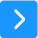 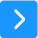 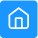 [Speaker Notes: De vanligste symptomene (symptom på en) UVI er en endring i tømmemønsteret, f.eks. økt frekvens. Det er også vanlig med en stikkende/brennende følelse eller følelse av å ikke kunne tømme seg helt.

Hos pasienter med nevrogen skade/sykdom kan UVI forårsake økt spastisitet.
Eldre mennesker kan bli forvirrede og personer med høye ryggmargsskader over T6 kan ha autonom dysrefleksi.]
Grunnleggende informasjon om UVI Forskjellen mellom følgende termer
Bakteriuri er tilstedeværelsen av bakterier i urinen og kan klassifiseres som symptomatisk eller asymptomatisk.
En pasient med asymptomatisk bakteriuri er definert som å ha kolonisert med en eller flere organismer i en urinprøve uten symptomer eller infeksjon. Dette skal normalt ikke behandles med antibiotika.
UVI er definert som bakteriuri eller sopp ( tilstedeværelse av sopp i urin) sammen med urinveissymptomer, som dysuri og feber med en konsentrasjon på > 10 3 CFU/ml.
(EAUN IC-retningslinjer 2024)
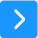 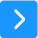 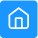 [Speaker Notes: For omtrent et tiår siden ble urinen antatt å være steril, dette er ikke sant og urinen inneholder bakterier (både de gode og de dårlige) som lever i symbiose med oss.
UVI er delt inn i asymptomatiske og symptomatiske:
Asymptomatisk UVI betyr at du har bakterier i urinen uten symptomer fra urinveiene.

UVI er definert som bakteriuri eller funguri sammen med urinveissymptomer som dysuri og feber med en telling på > 103 CFU/ml.  (EAUN IC-retningslinjer 2024)
Dette er den definisjonen som nå oftest står i litteraturen og som helsevesenet også streber etter. Hvis det er behov for antibiotika, bør dette vurderes av helsepersonell og i forbindelse med bakteriekultur velge riktig type antibiotika.]
Undersøkelse av UVI
Førsrste undersøkelse
Videre undersøkelse
1. Produkt og kateteriseringsteknikk
5. Assistert RIK
3. Miksjonsliste
5.1 Assistert RIK – faktorer å vurdere
1.1 Katetervalg – faktorer å vurdere
3.1 Miksjons-/tømningsfrekvens
5.2 Assistert RIK – faktorer å vurdere
3.2 Miksjon – faktorer å vurdere
1.2 Katetervalg – faktorer å vurdere, forts.
1.3 Non-touch-teknikk – faktorer å vurdere
6. Avansert undersøkelse
4. Tarmtømming
1.4 Hygiene – faktorer å vurdere
6.1 Avansert undersøkelse
4.1 Tarmtømming
1.5 Ufullstendig blæretømming
4.2 Tarmtømming – faktorer å vurdere
4.3 Tarmtømming – ressurser
2. Urinanalysepeilepinne/Urinkultur
Sammendrag
2.1 Urinstix – faktorer å vurdere
4.4 Tarmtømming – kliniske studier
Videre lesing
2.2 Urinkultur – faktorer å vurdere
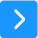 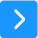 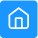 [Speaker Notes: I venstre kolonne finner du førstehåndsundersøkelse for UVI å gå gjennom i en trinnvis prosedyre, med hyperlenker for dybdeinformasjon.
I høyre kolonne er det områder for videre undersøkelser ved behov.

Avansert undersøkelse anbefales hvis noe av følgende skjer:
– Pasienten har negativ urinkultur, og har samtidig symptomer fra urinveiene.
– Pasienten opplever tilbakevendende symptomer og har fått antibiotika som ikke virket.
- Ved mistanke om blære- eller nyrestein.]
Produkt og kateteriseringsteknikk 1.1 Katetervalg – faktorer å vurdere
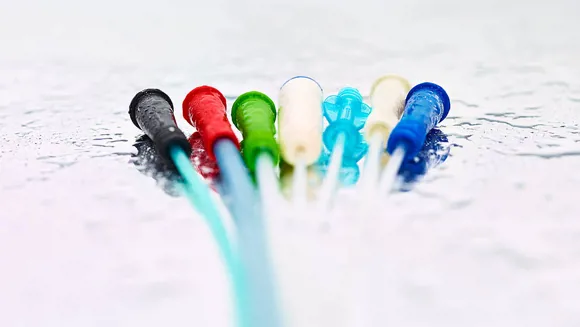 Er kateterlengden riktig?
Er blæren fullstendig tømt?
Er charrière -størrelsen og tupp-typen riktig?
Er valg av kateter tilpasset pasientens livsstil (funksjon og håndtering)?
Er kateteriseringsfrekvensen riktig?
Er det kateteriserte urinvolumet mindre enn 400 ml?
Finnes det kliniske bevis for sikkerheten til produktet (f.eks. kliniske studier angående langtidsbruk)?
ARTIKKEL
Langsiktig sikkerhet ved intermitterende kateterisering
Hydrofile katetre for engangsbruk ble utviklet på begynnelsen av åttitallet for å håndtere langsiktige komplikasjoner av intermitterende kateterisering som ble sett ved gjenbruk av plastkatetre med tilleggssmøring. Som rapportert av Wyndaele og Maes og Perrouin-Verbe et al.
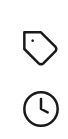 Utforsk | Blære
2 min
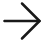 Les mer
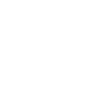 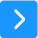 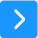 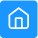 [Speaker Notes: Katetervalg: Gjennomgå kateteralternativer sammen med pasienten. 
Sørg for at riktig kateterlengde brukes for å forhindre gjenværende urin i blæren. Med en større charrière størrelse oppnås en høyere flow, sjekk at optimal diameter på kateteret er brukt. Det kan være nødvendig å vurdere pasienten med en blæreskanning etter kateterisering for å bekrefte at blæren er helt tom.
Tilpasning til livsstil betyr vanligvis at ulike typer katetre brukes avhengig av ulike situasjoner, f.eks i hjemmemiljøet, på jobb, på reise eller under trening. Katetervalget bør være individuelt og tilpasset situasjonen for at pasienten skal få bedre teknikk og etterlevelse av terapien. 
RIK-frekvensen: Antall kateteriseringer per dag varierer. Hos voksne er en generell regel kateterisering ofte nok til å unngå et blærevolum > 400 ml, men veiledning gis også av urodynamiske funn som blærevolum, detrusortrykk ved fylling, tilstedeværelse av refluks og nyrefunksjon. Øk RIK-frekvensen hvis pasienten fortsatt har trang til å urinere, eller har motorisk uro eller spastisitet. (EAUN-retningslinjer 2024)
Er det klinisk bevis for kateteret, også for langtidsbruk?]
Produkt og kateteriseringsteknikk 1.2 Katetervalg – faktorer å vurdere, forts
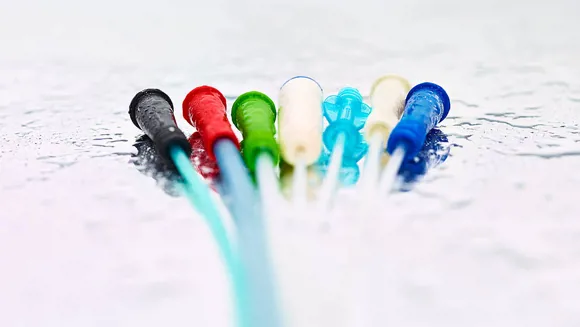 Er produktet brukt i henhold til gitte instruksjoner ?
Trenger pasienten en annen type kateter ?
Er kateteret rent før og under innsetting?
ARTIKKEL
Hydrofile katetre og lavere risiko for hematuri
Et glatt kateter anbefales for å redusere skade på urinrøret og redusere risikoen for hematuri som er en vanlig komplikasjon. En cross-over-studie som sammenlignet forskjellige hydrofile katetre viste en enda lavere frekvens av hematuri hos pasienter som valgte LoFric .
Det er sterke bevis som viser at hydrofile katetre er assosiert med færre komplikasjoner sammenlignet med ikke-hydrofile.
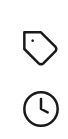 Utforsk | Blære
5 min
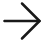 Les mer
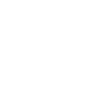 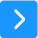 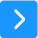 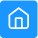 [Speaker Notes: Produkthåndtering:
Se/sjekk hvordan pasienten håndterer kateteret og RIK-prosedyren. Velg et kateter som er enkelt å bruke, åpne pakken på riktig måte og følg instruksjonene som følger med. Et håndtak på produktet kan bidra til å få et stabilt grep. Valget av kateter bør være personlig og tilpasset situasjonen for å forbedre pasientens teknikk og etterlevelse av behandlingen. Håndteres produktet som et engangsprodukt, eller brukes det om igjen?Trenger pasienten et annet produkt?
Renhet: Oppretthold katetersterilitet under prosedyren, og bruk den tiltenkte innføringshylsen. Bytt eventuelt til et produkt som tillater berøringsfri teknologi.]
Produkt- og kateteriseringsteknikk 1.3 Non-touch-teknologi – faktorer å vurdere
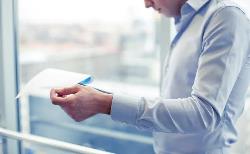 Tillater produktet non-touch-teknikk ?
Dette betyr at kateteret har et håndtak som er lett å gripe, som hjelper brukeren å holde kateteret uten å måtte berøre kateteroverflaten.
Det er bred enighet om at RIK fremfor SIK ikke gir økt fare for UVI når prosedyren utføres i hjemmet, det er sett på som en sikker og trygg prosedyre.
ARTIKKEL
Vitenskapelig gjennomgang av No-Touch-teknikk
Innføring av et berøringsfritt kateter/teknikk for intermitterende kateterisering ser ut til å være godt akseptert både av behandlere og pasienter, og det er ikke nødvendigvis forbundet med høyere kostnader.
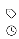 Utforsk | Blære
2 min
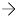 ( EAUN IC-retningslinjer 2024)
Les mer
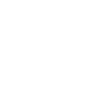 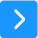 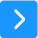 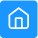 [Speaker Notes: Berøringsfri teknologi: Har et gripevennlig håndtak som hjelper brukeren med å holde kateteret uten å måtte berøre kateterslangen. Det gir brukeren bedre kontroll og gjør det enklere å føre kateteret inn i urinrøret. Ettersom brukeren unngår å berøre kateterslangen, blir prosedyren mer hygienisk, og risikoen for at det kommer bakterier på selve kateteret reduseres.
(EAUN IC-retningslinjer 2024)]
Produkt og kateteriseringsteknikk 1.4 Hygiene – faktorer å vurdere
Håndvask før og etter RIK
Daglig underlivshygiene 
Ikke bruk antibakteriell såpe
Kvinner: vask forfra og bak
Menn: trekk forhuden tilbake
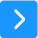 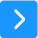 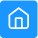 [Speaker Notes: Vask hendene med såpe og vann før og etter kateterisering. Vær oppmerksom på hvordan dette kan løses dersom vasken står utenfor toalettet (offentlige toaletter) og spesielt hvis personen sitter i rullestol (skittent gulv og trenger å ta på hjulene etter håndvask) pass på å vedlikeholde rene hender før kateterisering.
Hånddesinfeksjon bør brukes før kateterisering på et offentlig toalett.
Utfør daglig kjønnshygiene med uparfymert såpe ( ikke antibakteriell såpe), eller kun lunkent vann for ikke å tørke ut slimhinnene/endre pH/forstyrre normal bakterieflora . Vask perineum om nødvendig (f.eks. etter fekal lekkasje eller større urinlekkasje). 
Kvinner vasker alltid forfra og bak.
For menn er det også viktig å vaske seg under forhuden.]
Produkt og kateteriseringsteknikk 1.5 Ufullstendig blæretømming – faktorer å vurdere
Kateteriseringsteknikk som å trekke ut kateteret sakte osv
Behov for lengre kateter
Øk størrelsen på charrière
Utføre RIK i riktig posisjon for å sikre fullstendig blæretømming.
En stor person kan kreve et lengre kateter.
Vurder gjenværende urin med blæreskanner for å sikre at blæren er helt tom etter RIK.
EAUN IC-retningslinjer 2024
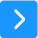 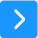 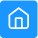 [Speaker Notes: Ufullstendig blæretømming: Endre stilling for å få en bedre tømming, f.eks. kan det være divertikler som ikke tømmes. Det er ikke uvanlig at kateteret fjernes før tømmingen er fullstendig. Noen katetre er for korte til å tømme blæren helt, og øynene når ikke helt inn i blæren når blæren kollapser under tømmingen. Noen ganger er det nødvendig å øke kateterets diameter, ch12-14 anbefales.Endre stillingen for å forbedre tømmingen, f.eks. kan det være divertikler som ikke tømmes. Personer som tømmer seg i sengen, har en dårligere stilling enn sittende, på grunn av at tyngdekraften hjelper til i sittende/stående stilling. Er toalettene på arbeidsplassen tilrettelagt for fullstendig tømming? Resturinkontroll med blæreskanner etter RIK kan være nødvendig.Overvektige personer: behov for tilstrekkelig rekkevidde. Større kroppsvekt kan kreve et lengre kateter for å utføre kateterisering på en god måte. Menn kan ha behov for å sitte ned og tømme selv under RIK hvis de for eksempel har dårlig balanse.]
Urinanalyse peilestav/urinkultur 2.1 Urinanalyse / stix – faktorer å vurdere
Positiv nitritt
Leukocytter 
Glukose i urinen
Hematuri
Bakterie
[Speaker Notes: Positiv nitritt:
Nitritt er positivt ved infeksjon med de vanligste gramnegative uropatogenene (E. coli, Proteus, Klebsiella), men negativt ved grampositiv infeksjon (stafylokokker, streptokokker, enterokokker) og ved pseudomonas-infeksjon.
Leukocytter:
Leukocyttesten er mest verdifull ved negativ nitrittest og indikerer blærebetennelse.
Glukose i urinen:
Udiagnostisert diabetes eller dårlig regulert blodsukker krever at pasienten sendes til videre utredning.
Vær oppmerksom på at legemidler som øker utskillelsen av glukose i urinen, som diabetes og slankemidler, kan påvirke risikoen for UVI, da sukker i urinen fungerer som næring for bakteriene og gir de en ekstra boost.
Hematuri:
Hematuri som vises på en urinstix (ikke synlig for øyet) kan væreforårsaket av RIK-prosessen]
Urinanalyse peilepinne/Urinkultur 2.2 Urinkultur – faktorer å vurdere
Korrekt gjennomført 
Sjekk utfall fra tidligere urinkultur
Type UVI-patogener
Korrekt urinprøvetaking for personen som bruker RIK
Steindannende bakterier i urinen
Se merknader for ytterligere detaljer
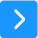 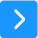 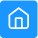 [Speaker Notes: Urindyrking bør alltid gjøres når det er indikasjon for antibiotikabehandling. Dette for å bestemme bakteriearter og resistensmønstre. Spesielt for IC-brukere som lider av rUTI bør dette være standard.
Også i tilfeller av:
-UVI med kjente eller mistenkte problemer med antibiotikaresistens
- Febril UVI
-UVI hos menn
-UVI hos gravide kvinner
-Terapisvikt ved antibiotikabehandling av UVI
-Screening for ABU under graviditet og før visse urologiske prosedyrer
-Indikasjoner for urinkultur etter avsluttet behandling, dersom infeksjonen er forårsaket av ureasepositive bakterier

Følgende skal stå i henvisningen:
-Hvis antibiotikabehandling pågår, nylig avsluttet eller planlagt.
-Informasjon om pasientens allmenntilstand påvirkes.
-Hvordan urinprøven ble samlet inn (dato/klokkeslett; midstream urin eller ikke) 
-Volum av oppsamlet urin
-Hvis det er mistanke om nyrestein
-Informasjon om kjent allergi mot antibiotika.

En samlet klinisk vurdering av dataene ovenfor vil bli gjort for å avgjøre hvilke bakteriearter og mengder som anses som relevante.

Prøvetaking Intermitterende kateterisering
Tilstrebe urin som har vært lenge i blæren, gjerne morgenurin. En urinprøve tatt via intermitterende kateterisering må tas som en midtstrømsprøve. Utfør kateteriseringen i henhold til anbefalt rutine:

1.Tøm den første urinmengden i toalettet/lignende
2. Samle opp midtstrømsurinen med oppsamlingskaret.
3. Tøm blæren helt
4. Fjern kateteret.
5. Lukk prøvetakingsbeholderen
6. På henvisningen: skriv estimert tid urinen har vært i blæren, hvis den ble lagret kaldt, spesifiser pasientens diagnose som nyrestein, illeluktende urin, hematuri mm.
Merk, urinen der du plasserte urinpeilepinnen skal aldri sendes til urinkultur.

-Sjekk tidligere urin kultur respons (for å unngå risikofaktorer, f.eks. steindannelse)
-Sjekk typen av bakterier i en tidligere UVI
-Sjekk den nåværende urinkulturresponsen

Steindannende bakterier i urinen:
Årsaken kan være urinrester eller et fremmedlegeme (f.eks. hår, partikler osv.) som overføres til blæren under IC.
Noen typer bakterier danner urinsteiner, f.eks. Klebsiella og Proteus. Symptomene kan være gjentatte urinveisinfeksjoner, urininkontinens og/eller blod i urinen.
Hvis den nåværende urinkulturresponsen viser at det er de samme bakteriene som forårsaker denne infeksjonen som forrige gang:
-det kan være at pasienten ikke er behandlet med de valgte antibiotika (for kort tid) el
-tilstedeværelse av et fremmedlegeme, som bidrar til biofilmdannelse (bakterier og slim danner et skjold mot antibiotika).
Dette krever ytterligere undersøkelser.]
Miksjonsliste 3.1 Miksjons-/tømmefrekvens
Blæretømmingsfrekvens
Regelmessig tømming i løpet av dagen, 4 - 6 ganger/dag
Bør ikke overstige 400 ml urin totalt for hver anledning (EAUN IC guidelines 2024)
Dette står for både det kateteriserte volumet av urin + spontan vannlating.
Totalt volum urin ca. 1000-2000 ml/dag
Væskeinntak per dag bør være 1500-2000 ml
Last ned en tømmedagbok
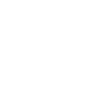 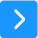 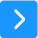 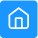 [Speaker Notes: En vannlatingsliste kan bidra til å visualisere hvor mye pasienten drikker og tisser. Det er viktig å måle både urinen som tømmes ved hjelp av et kateter, samt volumer av normal tømning.
Regelmessig blæretømming i løpet av dagen er viktig og EAUNs retningslinjer anbefaler 4-6 ganger/dag og ikke over 400 ml urin per anledning (morgenurin er ofte en større mengde).
Det totale volumet av urin er typisk 1000-2000 ml/dag.
Væskeinntaket bør være minimum 1500 ml og økes ved UVI.
Vanningslisten kan brukes som et pedagogisk verktøy under oppfølgingen, og den er et utmerket grunnlag for å diskutere drikke- og vannlatingsvaner.]
Miksjonsliste 3.2 Miksjon – faktorer å vurdere
væskeinntaket økes/reduseres ut fra miksjonslisten?
Må kateteriseringsfrekvensen økes/reduseres?
Er det behov for ekstra støtte fra omsorgspersoner/familiemedlemmer om væskeinntak?
Kan en påminnelse, for eksempel en alarm via mobiltelefon hjelpe?
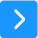 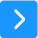 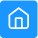 [Speaker Notes: Gjør pasienten oppmerksom på problemet på en god måte med sikte på å justere væskemengder og frekvens ved behov, basert på vurdert vannlatingsliste.
Følger pasienten instruksjonene for IC-frekvens ?
Noen ganger er det behov for støtte fra familiemedlemmer, eller påminnelser etc. for å huske tilstrekkelig væskeinntak.]
Tarmtømming 4.1 tømming
Undersøk årsakene bak tarmtømmingsproblemene.
Lider pasienten av forstoppelse, fekal inkontinens eller begge deler?
Sørg for et godt tarmtømmingsregime.
Normal avføring: 3 ganger om dagen til 3 ganger i uken.
Husk å gå gjennom toalettposisjonen – bruk en fotskammel for å heve bena og endre vinkel.
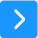 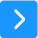 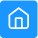 [Speaker Notes: Blæren og tarmen er nært forbundet og påvirker hverandre. Det er en sammenheng mellom hyppigheten av UVI og statusen til tarmen. De eksakte årsakene er ikke kjent, men det antas at en full endetarm hindrer blæren i å tømmes helt. Det kan også være at E.Coli fra endetarmen beveger seg lettere hvis avføringen er veldig løs (diaré/avføringsinkontinens).
Undersøk årsakene bak tarmtømmingsproblemene for å finne den beste behandlingsveien.
Er det forstoppelse som hindrer blæren i å tømmes helt og dermed økt risiko for UVI?
Er det fekal inkontinens som forårsaker bakterier /( E.Coli ) fra tarmen som overføres til urinveiene, og dermed forårsaker UVI?

Sørg for god tarmtømming.]
Tarmtømming 4.2 Tarmtømming – faktorer å vurdere
Forstoppelse fører til press på blæren og urinrøret, noe som påvirker funksjonen. Både lagrings- og tømmekapasiteten til urinen forringes.
Minst to kriterier er nødvendig for å definere det som forstoppelse (ROME IV-kriterier):
Avføring mindre enn tre ganger i uken.
Hard avføring oftere enn 1 av 4 avføringer.
Overdrevet pressing oftere enn 1 av 4 avføringer.
Følelse av ufullstendig tømming oftere enn 1 av 4 avføringer.
Komplett liste i notater.
Fekal lekkasje
Det er 3 klassifiseringer av fekale inkontinenssymptomer:
Passiv inkontinens: definert som ufrivillig tømming av tarmene uten en tidligere følelse av at det haster eller behov for avføring,
Urgeinkontinens: definert som ufrivillig tømming av tarmen til tross for forsøk på å holde på avføring,
Blandet inkontinens: definert som både passive og trangsymptomer.
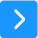 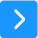 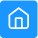 [Speaker Notes: Forstoppelse er et symptom, ikke en sykdom.
En forstoppet tarm fører til press på blæren og urinrøret, noe som påvirker funksjonen. Både lagrings- og tømmekapasiteten til urinen forringes. Økt resturin bidrar til urinveisinfeksjon.
Medisinsk definisjon av forstoppelse (ROME IV-kriterier)
Minst to av følgende kriterier er nødvendig for å definere det som forstoppelse:
Avføring mindre enn tre ganger i uken.
Hard avføring oftere enn 1/4 av avføringen.
Uttalt huking oftere enn 1/4 av avføringen.
Følelse av ufullstendig tømming oftere enn 1/4 av avføringen.
Følelse av anorektal blokkering oftere enn 1/4 av avføringen.
Assisterer manuelt (støtte i perineum/vagina) oftere enn 1/4 av avføringene.
Ovennevnte forutsetter tre måneders ubehag det siste året, og at pasienten ikke oppfyller IBS-kriteriene og at diaré ikke oppstår.

Mesteparten av tiden skyldes forstoppelse et funksjonsproblem (hvordan avføringen fungerer, eller hvordan tarmen tømmes). Mer sjelden skyldes det en underliggende sykdom.

Følgende advarselsskilt i forbindelse med forstoppelse bør alltid undersøkes av lege med denne ekspertisen:

- Blod i avføringen
- Vekttap
-Slim i avføringen
- Tap av matlyst
- Magesmerter
-Smerter forbundet med tømming og plutselige endringer i avføringsvaner
- Siden forstoppelse er et vanlig første symptom på tykktarmskreft, må dette undersøkes.

Fekal lekkasje
Definisjonen på avføringsinkontinens er ufrivillig passasje av gass, løs eller fast avføring som for den enkelte gir sosiale problemer eller problemer med hygiene som oppleves som plagsomme.
Det er 3 klassifiseringer av fekale inkontinenssymptomer:

Passiv inkontinens: definert som ufrivillig tømming av tarmene uten en tidligere følelse av at det haster eller behov for avføring,
tranginkontinens: definert som ufrivillig tømming av tarmen til tross for forsøk på å holde på avføringen,
blandet inkontinens: definert som både passive og trangsymptomer.

Vurdering, diagnose og behandling av fekal inkontinens må tilpasses hver enkelt person.
Undersøk videre ved behov og start behandling for den respektive tarmlidelsen.]
Tarmtømming 4.3 Tarmtømming – ressurser
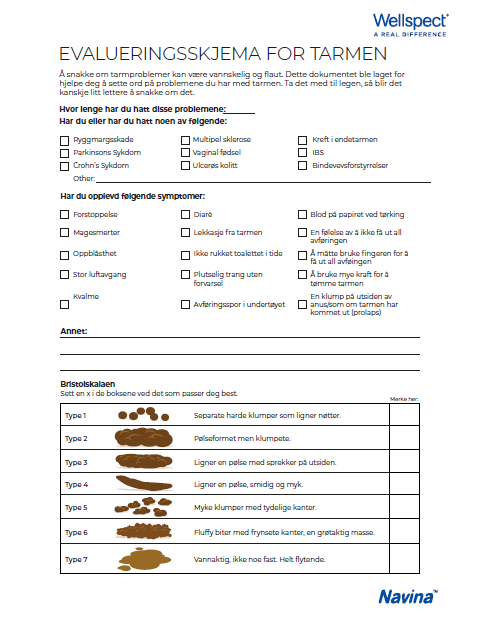 Tarmdagbok
En tarmdagbok kan være et godt verktøy for en innledende undersøkelse.
Bristol avføringsvekt
Bruk Bristol Stool Scale for å lette diskusjonen med pasienten, og estimer om problemene hovedsakelig er forstoppelse av fekal inkontinens
Last ned tarmdagbok
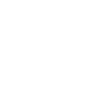 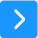 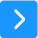 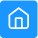 [Speaker Notes: En tarmdagbok kan være et godt verktøy for en innledende undersøkelse.
Bruk Bristol Stool Scale for å lette diskusjonen med pasienten, og estimer om problemene hovedsakelig er forstoppelse av fekal inkontinens.
Det er viktig å gå gjennom toalettposisjonen og bruke en fotkrakk for voksne og barn. Dette forbedrer vinkelen på bena som vil forbedre passasje av avføring.

En klinisk studie av Furuta et al 2021 hos barn med ryggmargsbrokk har vist positive effekter av transanal irrigasjon ( TAI) for forbedrede avføringsvaner og vask av kolorektalkanalen, for redusert risiko for blærekontaminering av E. coli .]
Tarmtømming 4.4 Tarmtømming – ressurser
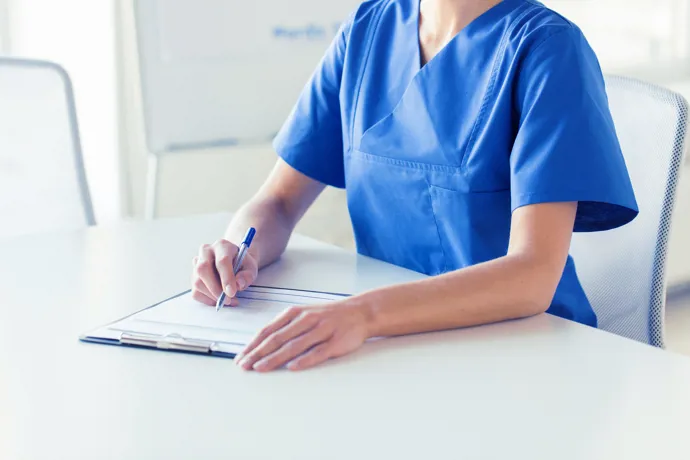 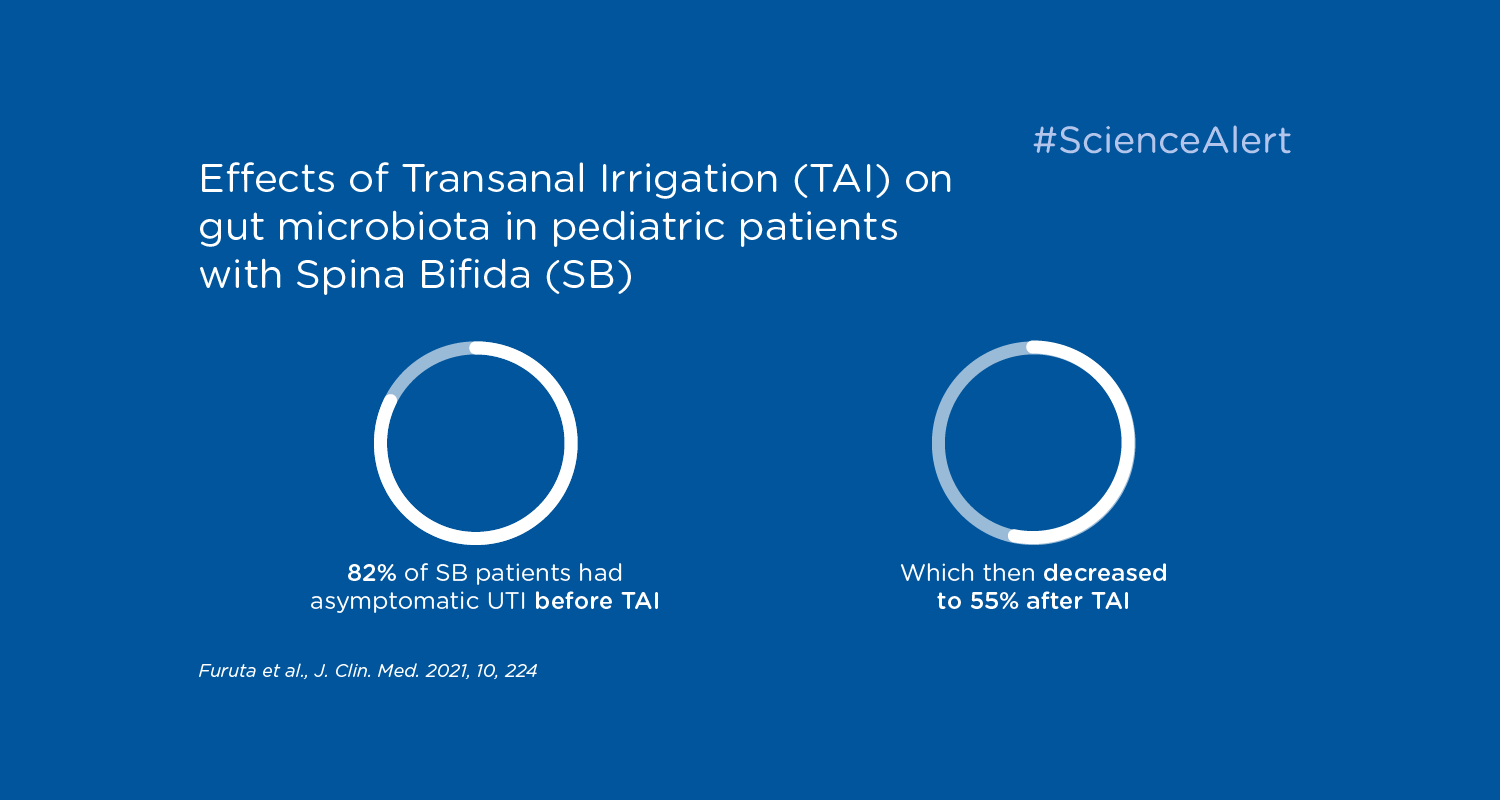 Kliniske studier har vist at transanal irrigasjon har en positiv effekt på tarmvanene og reduserer risikoen for urinveisinfeksjoner.
ARTIKKEL
ARTIKKEL
Tarmvurdering
For å finne riktig behandlingsvei, er det viktig å foreta en detaljert vurdering. Komponenter må inkludere en vurdering av personens generelle helse, tidligere abdominal og kolorektal kirurgi, medisiner, pluss funksjonell evne til å nå toalettet, kognisjon og bevissthet om tarmfornemmelser, og nåværende tarmbehandling.
Effekter av transanal irrigasjon på tarmmikrobiota hos pediatriske pasienter med Spina Bifida
Transanal irrigasjon påvirker tarmmikrobiota på en måte som kan ha en positiv effekt på immunsystemet, og bidra til å redusere urinveisinfeksjoner.
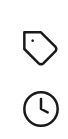 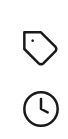 Lær | Tarm
1 min
Utforsk | Tarm
5 min
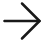 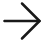 Les mer
Les mer
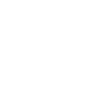 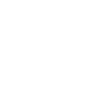 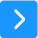 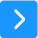 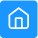 Assistert RIK 5.1 Assistert RIK – faktorer å vurdere
Ren/non-touch-teknikk akseptert prosedyre i fellesskap
RIK-kompetanseopplæring kreves for omsorgspersoner
Støtte individualiserte omsorgsplaner relatert til pasientens behov og RIK-krav
kateteriseringsfrekvens
dokumentasjon og overvåking
miljø/sted hvor IC utføres
EAUN IC- retningslinjer 2024
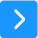 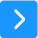 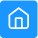 [Speaker Notes: For pasienter som utfører RIK i hjemmet, er rene/berøringsfrie teknikker å foretrekke fremfor sterile metoder, ettersom de er trygge og effektive og ikke øker risikoen for urinveisinfeksjoner (EAUN IC guidelines 2024).

Det er både viktig og nødvendig at de ansatte som skal gi støtte, service og omsorg til personer med nedsatt funksjonsevne, har de rette ferdighetene. Med riktig kompetanse kan personalet bidra til tiltak av god kvalitet. En viktig oppgave for arbeidsgivere er å finne ut hvilken kompetanse som trengs i de aktivitetene de har ansvar for, og å sørge for at det finnes forutsetninger for kompetanseutvikling.]
Assistert RIK5.2 Assistert RIK – faktorer å vurdere
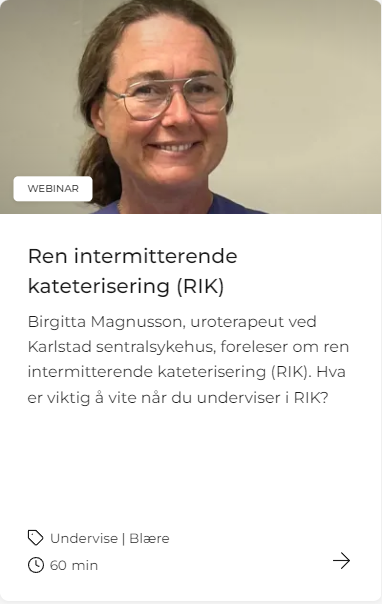 Oppdrag til ansvarlig sykepleier for opplæring av hjelpepleiere
Er mange omsorgspersoner involvert i RIK-prosedyren?
Sørg for at alle omsorgspersoner har tilstrekkelig kunnskapsnivå om RIK-terapi
I hvilket miljø/sted utføres RIK?
RIK i sengen : hvis mulig, løft sengens hodeende for bedre tømming eller bruk en forlengelsesslange eller kateteretreneringspose.
Instruksjonsfilmer
Opplæringsmateriell
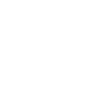 Les mer
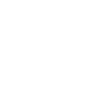 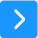 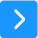 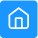 [Speaker Notes: Hvis individet har behov for assistert IC, må følgende faktorer tas i betraktning:

Hvis det er mange hjelpepleiere, må det sikres at alle utfører IC på samme måte og har fått tilstrekkelig opplæring.
Frekvensen av IC er ekstremt viktig for å unngå å utvide blæren. Dersom IC-prosedyren oppleves som vanskelig, er det en risiko for at IC utføres sjeldnere enn nødvendig. Det samme gjelder dersom det ikke er satt opp klare tidsplaner og rutiner, da mange individer med behov for IC ikke selv vet når blæren er full.
Assistentens kunnskapsnivå må sikres på en måte som ikke føles støtende – en måte er å se sammen Wellspects treningsvideoer om hvordan man lærer IC. Gi videre til ansvarlig sykepleier for opplæring av assistenter.
Se også
-Teknologiseksjonen
-Utdanningsmateriell Wellspect Education
Hvis pasienten trenger å utføre assistert IC i sengen, kan sengens hodeende heves for å bruke tyngdekraften for forbedret blæretømming. En slangeforlengelse eller kateterdreneringspose kan også forbedre dette.
Hvis mulig bør pasienten sitte opp i sengen under IC.]
6.1 Avansert undersøkelse
Røntgenundersøkelse eller ultralyd
Cystoskopi
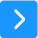 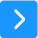 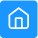 [Speaker Notes: Henvis til røntgen hvis spørsmålet er en stein i urinveiene, ved tilbakevendende UVI med steindannende bakterier.
Henvis til spesialistklinikk for å bestemme hvordan du skal gå frem, f.eks. cystoskopi eller urodynamikk.]
Sammendrag
Dette pedagogiske materialet, utviklet i samarbeid med helsepersonell, hjelper til med å identifisere den optimale behandlingsveien for rUVI .

Ved å bruke CPD-akkrediterte veiledninger og tilleggslesing kan du holde deg oppdatert og instruere nye kolleger så vel som pasienter som kateteriserer seg selv.

Det finnes måter å redusere risikoen for å få UVI for IC-brukere - hvis du er klar over dem.
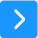 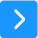 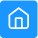 [Speaker Notes: Du finner CPD-akkrediterte webinarer, veiledninger og pasientstøttemateriell i Wellspect -utdanningen.]
Wellspect tilbyr både produkter og opplæringsmateriell for å redusere risikoen for UVISkann QR-koden eller bruk lenkene for å komme til;
Wellspect Education
LoFric katetre for RIK
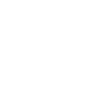 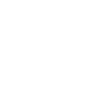 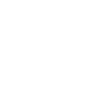 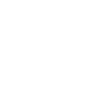 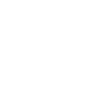 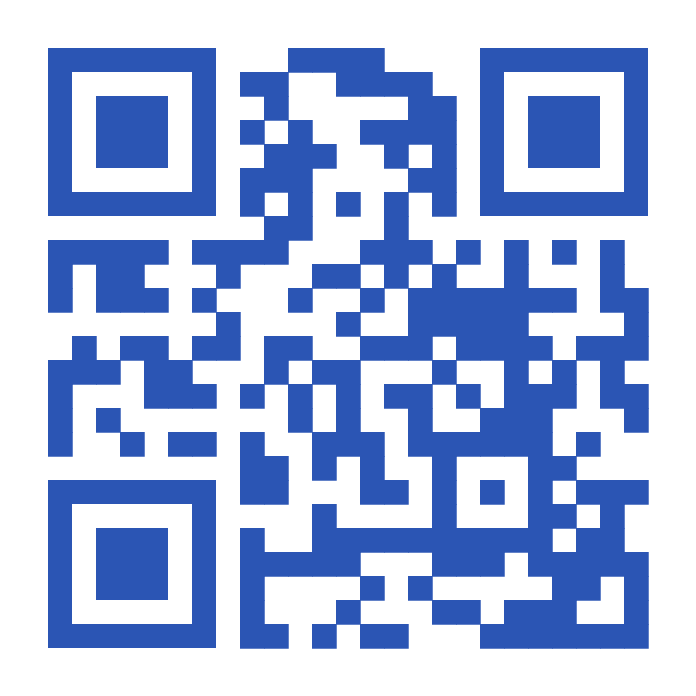 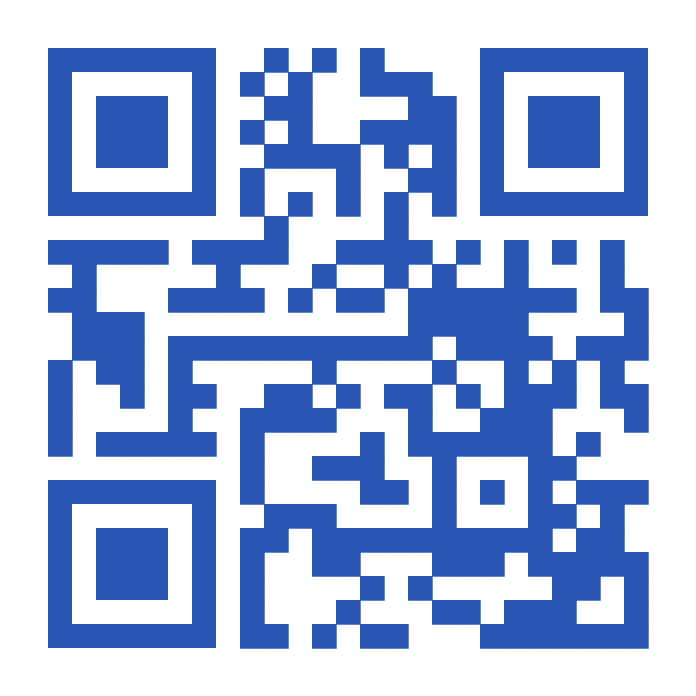 Finn mer opplæringsmateriell
Les mer og bestill en prøve
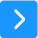 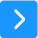 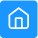 Dette materialet er utviklet i samarbeid med følgende helsepersonell
Simone Bajardo , sykepleier, Hospital Negrar di Valpolicella, Italia
Birgitta Magnusson, uroterapeut , Karlstad sykehus, Sverige
Katarina Gunséus , uroterapeut , Sunderby Hospital , Sverige
Lars Hjertzell , uroterapeut , Karolinska universitetssykehuset , Sverige
Helén Hummer, uroterapeut , Örebro universitetssykehus, Sverige
Vicki Buitenhuis , oversykepleier, Gentofte sykehus, Danmark
Wellspect amerikanske klinikere som deltok i UTI-verktøygjennomgangen og tilbakemeldingene er:
Lisa Beauchemin , Katherine Fernandez, Misty Lloyd, Colleen Rickard og Kelsi Smith.
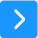 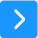 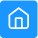 Referanser
Aggarwal et al, StatPearl , 2024: Tilbakevendende urinveisinfeksjoner - StatPearls - NCBI Bookshelf (nih.gov)
EAUN IC-retningslinjer 2024: Intermitterende urethral kateterisering hos voksne - Inkludert urethral intermitterende dilatasjon | European Association of Urology Nurses - EAUN (uroweb.org)
Furuta et al, 2021: Effects of Transanal Irrigation on Gut Microbiota in Pediatric Patients with Spina Bifida - PubMed (nih.gov)
https://www.wellspect.co.uk/education
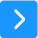 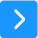 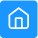